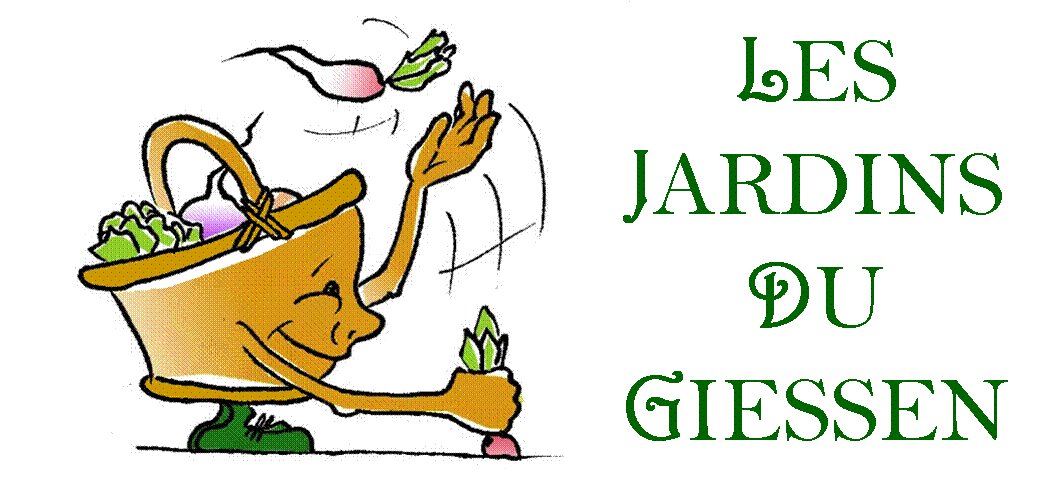 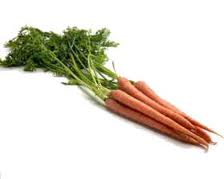 CAROTTES
1
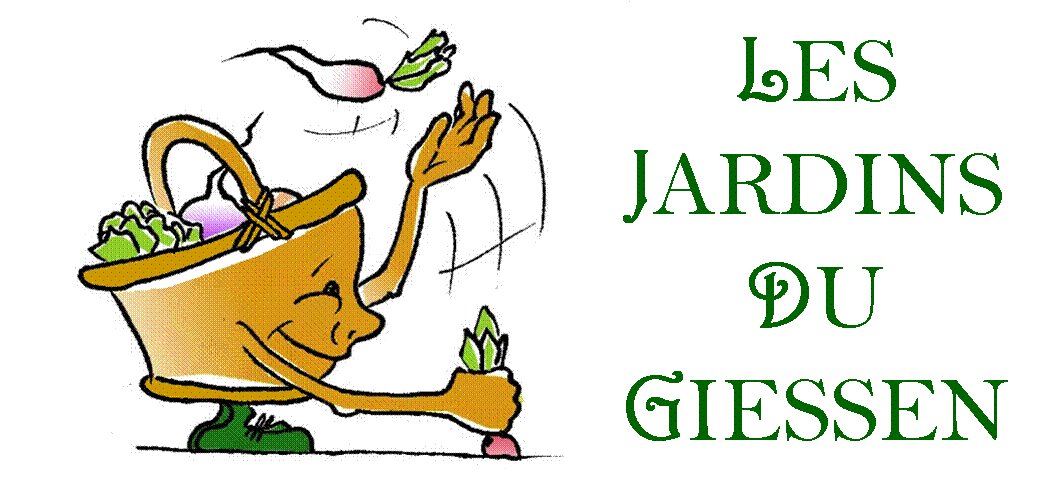 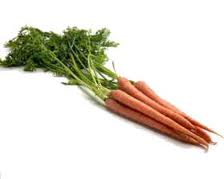 CAROTTES
GÂTEAU DE CAROTTES 
	Recette transmise par Monsieur ALLIROL
	Ingrédients :		- 400 g de farine
			- 350 g de sucre de canne
			- 1 + ½ tasse d’huile
			- 4 œufs
			- 2 c à café de cannelle
			- 2 c à café de bicarbonate de soude
			- 1 c à café de sel
			- 3 + ½ tasses de carottes râpées
			- 200 g de noix broyés
			- 100 g de raisins secs et /ou de dattes
	Déposez tous les ingrédients ensemble dans un grand bol et mélangez avec une spatule en bois bien solide. La pâte obtenue est collante et difficile à remuer, mais ne vous y arrêtez pas. Faites cuire à four chaud dans un grand moule huilé et fariné, entre 45 et 60 minutes.
	Voir se transformer cette mélasse en gâteau appétissant, fleurant bon la cannelle et d’un joli ton orangé, est toujours une surprise.
	Si vous savez résister, mettez-le au réfrigérateur et attendez deux jours avant de la manger, pour permettre aux saveurs de s’exalter.

MOUSSE DE CAROTTES 
	Recette transmise par  le P.B.
	Ingrédients : 	- 200g de carottes, 
			- 3 œufs, 20 cl de crème fraîche, 
			- 100g fromage râpé (gruyère), 		- Muscade, sel, poivre. 
	Découper les carottes et les faire cuire dans de l'eau salée, puis utiliser l'eau des carottes pour les mixer. Battre les œufs, y ajouter la crème fraîche, puis les carottes mixées, le fromage, puis sel, poivre et muscade. Passer au four 30 minutes a 250°C. Servir tiède.
CAROTTES FUMÉES 
	Recette transmise par  le P.B.
	Ingrédients : 	- 2 kg de carottes 		- 3 gros oignons 		- 1 petit pot de crème fraîche 		- 400 gr de lardons fumés 		- 1 cube de bouillon nature 		- Une pincée d'herbes de Provence 		- Sel poivre selon goût 
	Éplucher les carottes et les couper en rondelles pas trop fines.
	Les mettre à cuire à la vapeur avec 1 oignon coupé en lamelles. 
	Pendant ce temps, faire revenir les 2 autres oignons dans 2 cas d'huile. 
	Mettre de côté. 
	Faire légèrement dorer les lardons, sans matière grasse, il ne faut pas qu'ils soient croquants. 
	Passer les carottes. 
	Mettre le tout à chauffer dans une poêle.Ajouter la crème fraîche et les herbes. Bon appétit.
  
CONFIT DE CAROTTES 
	Recette transmise par  le P.B.
	Ingrédients : 	- 450g de carottes râpées (4 tasses) 
			- 1 litre de jus d'orange (4 tasses) 
			- Jus de 1 citron 
			-  600g de sucre (3 tasses) 
			- 1 cuillère à thé de cannelle en poudre 
	Faire cuire les carottes dans le jus d'orange et de citron à feu moyen, pendant 30 minutes. Ajouter le sucre et la cannelle, bien mélanger et cuire jusqu'à consistance de marmelade. Verser dans des bocaux chauds stérilisés (3x250ml).Sceller.
2
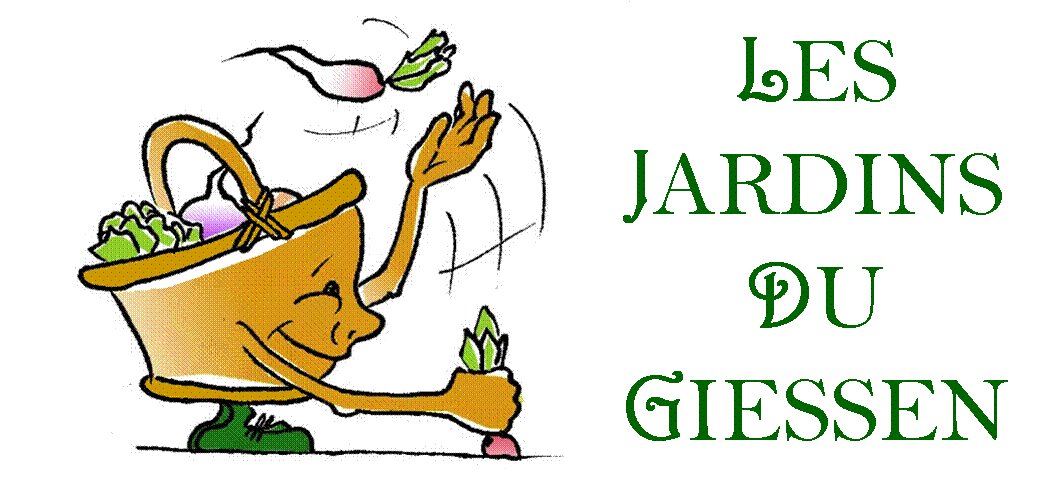 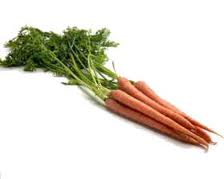 CAROTTES
POULET SAUTE AU SOJA ET AUX CAROTTES 
	Recette transmise par  le P.B. Ingrédients : 	- 2 filets de blanc de poulet 		- 500 g de soja 		- 250 g de carottes râpées 		- 2 cuillères à soupe de sauce soja 
	Faites revenir à feu très chaud (avec un peu de matière grasse au choix) dans un wok (ou une sauteuse) les légumes sans cesser de mélanger pendant 5 mn.Mettre de côté et faites revenir le poulet émincé dans le wok toujours très chaud et avec un peu de matière grasse.Ajouter les légumes et la sauce soja et faites mijoter à feu doux 15 mn environ.Vous pouvez ajouter du poivre, mais attention pas de sel car la sauce soja est déjà très salée.
	Selon l’humeur du jour, ont peut ajouter des oignons, des champignons.
 
MOUSSE DE CAROTTES AU THON 
	Recette transmise par  le P.B. Ingrédients:		- 4 carottes  		- 1 petite boîte de miettes de thon à 		   l'huile  		- 1 œuf  		- huile (pas d'olive mais neutre)  		- sel, poivre
	Mixer les carottes puis ajouter le thon et mixer à nouveau. Faire une mayonnaise avec le jaune de l'œuf et la mélanger à la mousse. Servir réfrigéré ou non dans des ramequins individuels.
CAROTTES RÂPÉES A L’ORANGE
	Recette transmise par  le P.B. Ingrédients: 		- 400 g de carottes  		- 1 citron  		- 2 oranges  		- 2 cuillères à café d'huile de tournesol  		- 2 cuillères à soupe de persil haché  		- 1 ou 2 feuilles de salade, sel, poivre 
	Laver et râper les carottes.Préparer la sauce avec le jus de citron, le jus d'une orange, l'huile de tournesol, le sel et le poivre. Mélanger les carottes à la sauce. Peler à vif l'autre orange, la couper en quartiers. Dans une coupe, déposer les feuilles de salade et répartir les carottes par dessus.Saupoudrer de persil haché.Décorer avec les quartiers d'orange.
 
PURÉE DE CAROTTES
	Recette transmise par  le P.B. Ingrédients : 	- 6 à 7 belles carottes 		- 3 pommes de terre 		- une noisette de beurre  		- 1 c à soupe de crème fraîche épaisse
	 		- sel, poivre, noix de muscadeEplucher les légumes et les mettre à cuire environ 10 à 15 min dans une cocotte minute. Une fois cuits, mettre les légumes ainsi que les autres ingrédients dans le bol du mixeur. Mixer le tout jusqu'à l'obtention d'une purée bien lisse.Servir chaud.
	Variante : Ajouter du cumin.
3
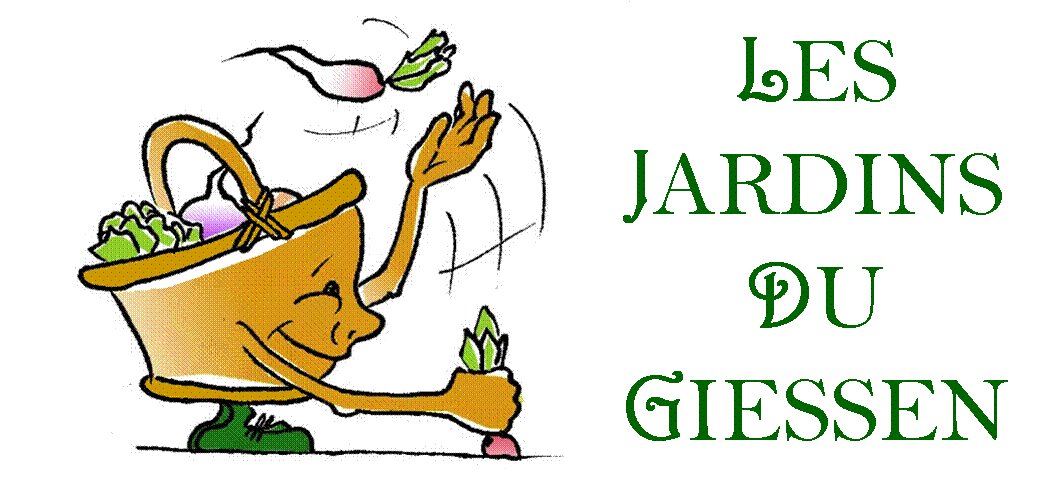 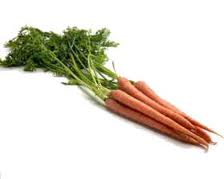 CAROTTES
BŒUF BRAISÉ AUX CAROTTES
	Recette transmise par  le P.B.
	Ingrédients:		- 1 morceau de paleron ou de 		   bourguignond’1 kg		- 2 oignons
			- 1 tranche de lard coupée en dés		- un peu de matière grasse		- 1 petite boîte de concentré de 		   tomates
			- laurier, thym, sauge		- 1 tablette de bouillon de bœuf		- sel et poivre, 2 gousses d'ail
			- 6 carottesCouper la viande en morceaux égaux. La faire revenir dans une cocotte en fonte, dans laquelle vous avez fait chauffer la matière grasse.Une fois les morceaux revenus de tous les côtés, les retirer et faire revenir les oignons émincés et les lardons. Préparer le bouillon de bœuf avec 1/2 litre d'eau. Ajouter la viande dans la cocotte, y verser le bouillon, le concentré de tomates, les carottes épluchées et coupées en tronçons, l'ail et les herbes. Assaisonner avec le sel et le poivre, mélanger et laisser mijoter à feu doux pendant 1h30 à 2h.
 
RÔTI DE PORC AUX CAROTTES
	Recette transmise par  le P.B.
	Ingrédients :		- 1 rôti de porc de 1 à 1,2 kg 		- 200g de lardons fumés 		- 1 kg de carottes 		- 2 oignons 		- 1 cube de bouillon, huile ou beurreFaire revenir les lardons et les oignons émincés dans une cocotte. Les retirer et y faire dorer le rôti sur toutes ses faces. Remettre les lardons et les oignons avec le rôti, ajouter les carottes pelées et découpées en dés ou en tronçons, le cube émietté et recouvrir d'eau. Couvrir et laisser cuire 1h30 à feu moyen en surveillant de temps en temps.
CAROTTES AUX RAISINS SECS ET AU VIN
	Recette transmise par  le P.B.
	Ingrédients : 	- 1 kg de carottes nouvelles
			- 1 botte de petits oignons
			- 25 cl de vin blanc sec
			- 150 g de raisins secs
			- 50 g de beurre
			- 2 c à s de crème fraîche
			- Thym, laurier, sel et poivre.
	Gratter (et peler) les carottes et les petits oignons.Dans une cocotte, les faire revenir dans 50 g de beurre en remuant souvent pour éviter que cela n’accroche. Au bout de 5 à 10 min, incorporer les raisins et assaisonner avec le thym et le laurier. Mouiller ensuite avec le vin blanc en continuant de mélanger, puis laisser mijoter à couvert à feu moyen pendant 30 min.En fin de cuisson et hors du feu, ajouter dans la sauce 2 cuillères à soupe de crème, mélanger et déguster.

TARTES AUX OIGNONS ET AUX CAROTTES
	Recette transmise par  le P.B.
	Ingrédients : 	- 250g de pâte brisée
	 		- 3 gros oignons
	 		- 400 g de carottes
	 		- 1 œuf, 25 cl ce crème fraîche
	 		- 1 c à café de cumin, sel et poivre.Peler les oignons, les couper en fines lamelles, et les faire fondre dans un peu d'huile. Râper les carottes. Battre la crème avec le cumin, et saler. Rajouter l'œuf, et mélanger avec les carottes.Etaler la tarte dans un moule, et la piquer avec une fourchette. Verser les oignons cuits sur la pâte, puis le mélange carottes - crème, et enfourner à th 6 (180°C), pendant environ 25 min.
4
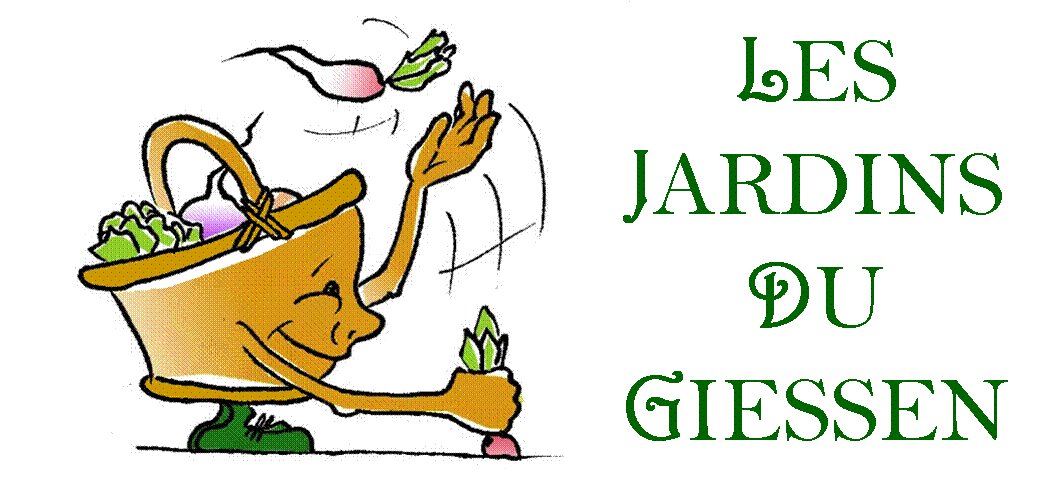 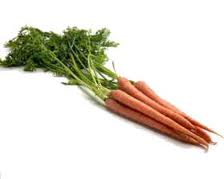 CAROTTES
CAKE CAROTTES NOIX
	Recette transmise par Madame Charline FONTAINE
	Ingrédients : 	- 200 g de farine
	 		- 2 œufs
	 		- 125 g de sucre brun
	 		- 125 g de beurre
	 		- 250 g de carottes
	 		- 2 poignées de cerneaux de noix
	 		- ½ c à c de cannelle moulue
	 		- ½ sachet de levure chimique
	 		- ½ c à c de bicarbonate de soude
	 		- 1 pincée de sel
	Préchauffer four à 180C (th.6). Epluchez et râpez finement les carottes. Hachez grossièrement les noix. Beurrez et farinez un moule à cake. Travaillez les œufs avec le sucre. Quand le mélange double de volume et devient mousseux, ajoutez peu à peu la farine et le beurre fondu. Incorporez ensuite les carottes, les noix, la cannelle et le sel. Mélangez sans lisser complètement la pâte. Incorporez délicatement la levure et le bicarbonate de soude. Versez la pâte dans le moule et enfournez aussitôt. Faire cuire 40 min.
CAROTTES AUX ORANGES, AUX PIGNONS ET AUX PISTACHES
	Recette transmise par  le P.B.
	Ingrédients :		- 500 g de carottes
			- 3 oranges
			- 50 g de pistaches
			- 50 g de pignons
			- 3 c. à s. d’huile d’olive
			- ½ citron, sel et poivre
	Laver, éplucher et râper les carottes. Peler les oranges à vif et les couper en quartier. Décortiquer les pistaches, les plonger rapidement dans de l’eau bouillante et les monder en retirant soigneusement leur petite peau rouge. Dans un saladier, mélanger les carottes râpées, les quartiers d’oranges, les pistaches ainsi que les pignons. Préparer la sauce avec l’huile d’olive, le jus de citron, du sel et du poivre. En arroser le mélange précédent. Remuer délicatement au moment de servir.

TAJINE DE BŒUF AUX CAROTTES
	Recette transmise par  le P.B.
	Ingrédients :		- 1 kg de bœuf à braiser
			- 3 c. à s. d’huile d’olive
			- 1 kg de carottes
			- 2 oignons, 3 gousses d’ail
			- 1 bouquet de coriandre
			- 1 c. à c. de paprika
			- 1 c. à c. de cannelle
			- 1 pincée de piment en poudre
			- sel et poivre
	Dans une cocotte en fonte ou un plat à tajine, faites dorer les morceaux de bœuf dans l’huile d’olive. Ajoutez les oignons émincés et faites revenir le tout ensemble. Ajoutez l’ail pressé, la coriandre hachée, les épices. Arrosez avec 2 verres d’eau. Lavez et coupez les carottes en rondelles, rajoutez-les. Faites cuire à feu doux 1 h à 1h30, en surveillant  la cuisson de temps à autre. Servez chaud.
5
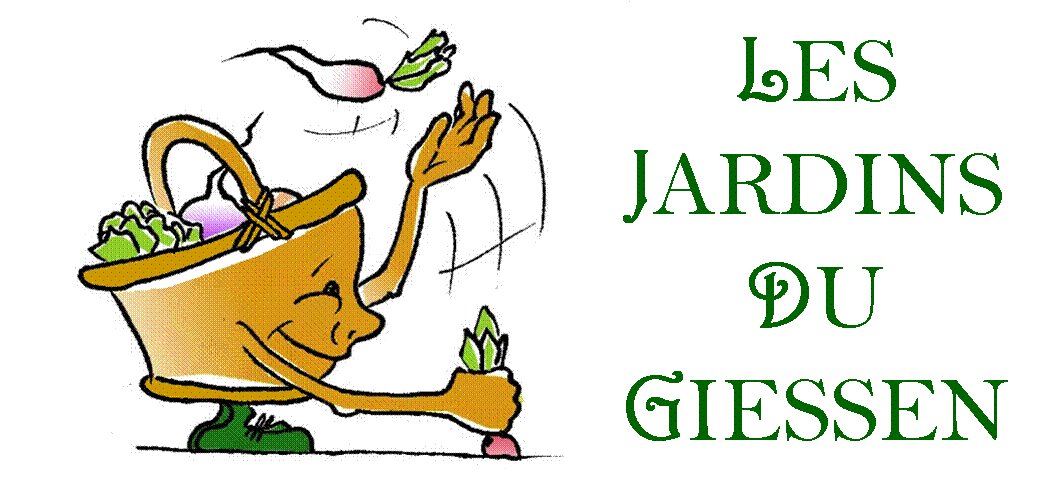 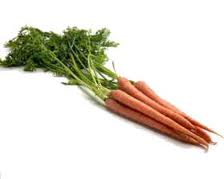 CAROTTES
CAROTTES GLACÉES AU CUMIN ET TUILES AUX GRAINES DE SÉSAME
	Recette transmise par  le P.B.
	Ingrédients :		- 750 g de carottes
			- 1 c. à s. de miel
			- 1 c. à c. de cumin en poudre
			- 1 c. à c. de cumin en grains
			- 50 g de margarine végétale
			- sel et poivre.
	Pour les tuiles :	- 2 blanc d’œufs
			- 30 g de sucre en poudre
			- 50 g de farine
			- 60 g de beurre fondu
			- graines de sésame
	Mettre la margarine dans une sauteuse avec 20 cl d’eau, le cumin en poudre, le miel, le sel et le poivre. Porter à ébullition. Ajouter les carottes. Laisser cuire 35 minutes à feu couvert, jusqu’à ce que l’eau des carottes soit évaporée. Vérifier la cuisson des carottes et rajouter éventuellement de l’eau. Saupoudrer de cumin en grains.
	Battre les blancs d’œufs en neige, ajouter le sucre. Mélanger la farine et le beurre. Ajouter délicatement aux blancs en neige. Sur la plaque du four, faire des disques fins. Parsemer de graines de sésame. Faire cuire 10 mn à 175°C. Sortir du four et poser sur un rouleau pour faire refroidir.
VELOUTÉ DE CAROTTES
	Recette transmise par  le P.B.
	Ingrédients :		- 1 kg de carottes
			- 1 oignon
			- 2 pommes de terre
			- 20 g de beurre
			- 3/4 litre d’eau
			- ½ c. à c. de curry
			- ½ c. à c. de cumin
			- 20 cl de crème fraîche
			- sel de Guérande
	Éplucher et nettoyer les légumes. Émincer l’oignon. Faire fondre le beurre dans une cocotte minute. Ajouter l’oignon et faire dorer. Ajouter les carottes et les pommes de terre préalablement coupées en morceaux. Faire cuire 5 minutes. Ajouter l’eau, ainsi que les épices. Fermer la cocotte et cuire 20 minutes après la montée en pression. Il ne reste plus qu’à mixer le tout en y ajoutant la crème fraîche.
6
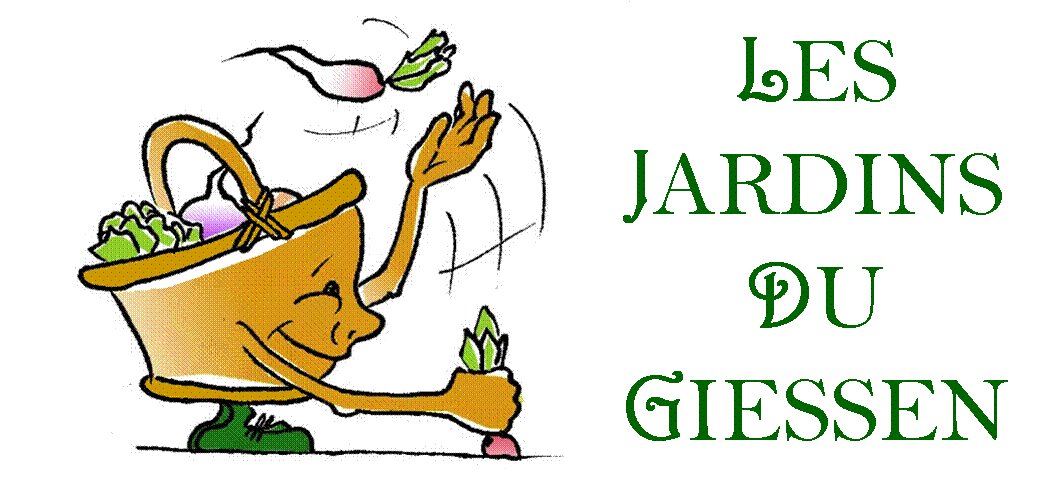 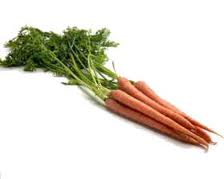 CAROTTES
GALETTES DE CAROTTES
	Recette transmise par  le P.B.
	Ingrédients : 	- 10 carottes
	 		- 1 oignon
			- 3 œufs
			- 3 c. à s. de farine
			- 1 bouquet de cerfeuil ou persil
			- 1 gousse d’ail
			- 1 c. à c. de curry (facultatif) Pelez les carottes et râpez-les. Émincer l’oignon.Dans une sauteuse, faites revenir les oignons, les carottes, et l'ail émincé. Quand le mélange est fondant (environ 10 min de cuisson à feu doux), versez-le dans un saladier. Ajoutez les œufs, le cerfeuil haché, la farine, salez et poivrez et mélangez.
	Pour obtenir de jolies galettes bien rondes et plates, utilisez un petit cercle de cuisine pour bien tasser la préparation dans la poêle. Faites frire les galettes quelques instants de chaque côté dans une huile bien chaude. Épongez-les et servez avec une salade verte. 
	Variante : on peut ajouter des lardons et du gruyère râpé à la préparation.
GÂTEAU AUX CAROTTES ET AUX NOISETTES
	Recette transmise par  le P.B.
	Ingrédients :		- 4 carottes (moyennes)
			- 200 g de farine
			- 200 g de sucre roux
			- 3 œufs
			- 125 g de noisettes râpées
			- 100 g de raisins secs
			- 1 c. à c. de cannelle
			- 1 sachet de levure
			- 1 noix de beurre
	Préchauffer le four à 200°.
	Éplucher, laver et râper finement les carottes.
	Dans un saladier, mélanger la farine avec la levure, le sucre et les œufs. Ajouter ensuite les carottes et le reste des ingrédients. Bien remuer et verser le mélange dans un moule à génoise graissé et fariné. Mettre au four et cuire 30mn. Démouler sur une grille et laisser refroidir.
7
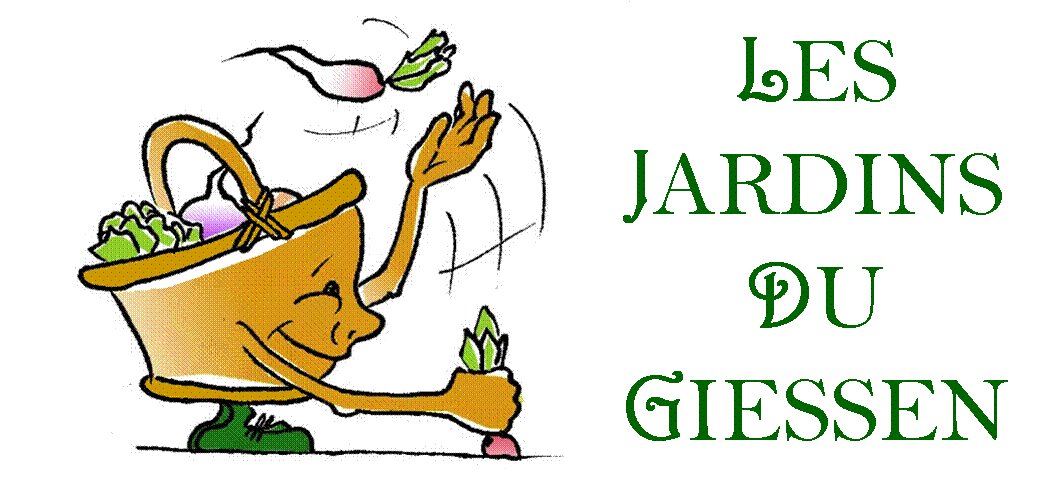 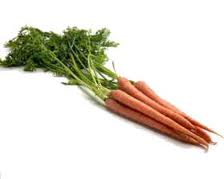 CAROTTES
TARTE AUX CAROTTES ET AUX COURGETTES
	Recette transmise par  le P.B.
	Ingrédients : Pour la pâte	 - 150 g de farine 		 - 75 g de beurre 		- 1 verre d'eau tiède 	Pour la garniture  	- 500 g de courgettes 		 - 3 carottes 		 - 2 œufs 		 - 3 c à S. de crème fraîche 		- 40 g de gruyère 		- 2 gousses d'ail, sel, poivre 		 - basilic, huile de cuissonPréparer une pâte brisée en mélangeant le beurre ramolli et la farine dans un saladier. Ajouter l'eau petit à petit jusqu'à obtenir une pâte qui se détache du fond du saladier. Étaler la pâte et en tapisser un moule à tarte préalablement beurré et fariné.Éplucher les carottes et les couper en petits dès. Les faire précuire quinze minutes dans une casserole d'eau.Éplucher les courgettes, les vider et les couper en fin morceaux. Les faire revenir dans une sauteuse avec de l'huile avec l'ail, du sel, du poivre, du basilic et les carottes pendant quinze minutes. Les courgettes doivent être fondantes et les carottes cuites.Répartir cette préparation sur le fond de pâte.Dans un saladier, battre les œufs avec la crème fraîche et le gruyère râpé. Saler et poivrer. Recouvrir les légumes de ce mélange. Faire cuire 30 à 35 minutes à 200°C (thermostat 6-7).
TIMBALES DE CAROTES À LA RICOTTA, SAUCE AUX PETITS POIS ET À LA SAUGE
	Recette transmise par  le P.B. Ingrédients (pour 4 personnes) :Pour les timbales :	- 500 g de carottes 		- 150 g de ricotta 		- 2 œufs 		- une grosse c. à soupe de parmesan 		- une pincée de noix de muscadePour la sauce aux petits pois: 		- 100 g environ de petits pois cuits 		- quelques feuilles de sauge ou de 		   thym 		- un peu de lait ou de crème liquidePour les timbales:Laver et peler les carottes.Les faire cuire 20 mn environ à l'eau salée, jusqu'à ce qu'elles soient tendres. Préchauffer le four à 160-180 degrés.Mixer les carottes.Rajouter la ricotta, les 2 œufs battus, le parmesan, un peu de sel et de poivre, une pincée de muscade.Bien remuer le tout.Beurrer (ou huiler) 4 ramequins.Les mettre dans un grand plat à four rempli d'eau chaude, et  faire cuire au bain-marie environ 20 mn (pour tester si c'est cuit, une lame de couteau doit ressortir sèche).Pendant que les timbales cuisent, faire cuire les petits pois. Mixer avec des feuilles de sauge et un peu de lait ou de crème liquide, pour obtenir une purée assez liquide.Pour servir, démouler les timbales sur les assiettes (il peut être utile de passer une lame de couteau autour), et rajouter à côté de chaque timbale de la sauce aux petits pois.
8
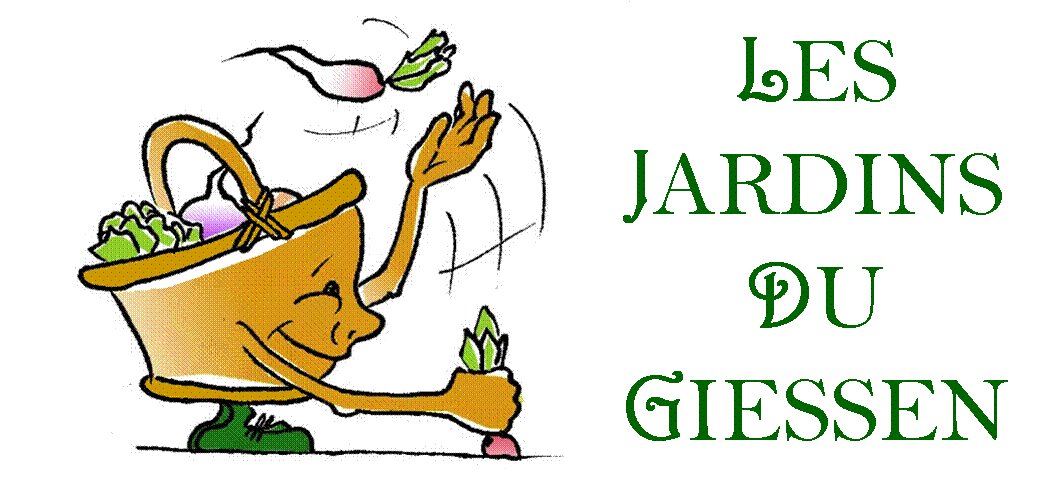 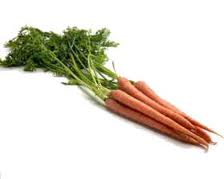 CAROTTES
TERRINE DE CAROTTES AU LARD
	Recette transmise par Madame Jessica
	Ingrédients pour 1 moule à cake ou 6 petits moules : 
			- 1kg de carottes
			- 200gr de poitrine fumée
			- 4 œufs
			- 1 c à café de curcuma
			- 1 c à café de curry
			- Sel, poivre, muscade
			- Beurre pour le moule
	Éplucher les carottes, les couper en tronçons et les mettre à cuire une quinzaine de minutes.
	Faire griller les tranches de lard à sec dans une poêle puis les mettre sur du papier absorbant (sopalin).
	Couper 1/3 des carottes en rondelles et les réserver
	Mixer le reste des carottes en purée. Y ajouter les œufs et les assaisonnements
	Chemiser un moule à cake puis faire des couches successives avec le lard, les carottes en rondelles et la purée de carottes
	Placer le moule dans un plat ; mettre 2 verres d'eau et enfourner 45 minutes à 180° (20 minutes pour des minis moules)
	Attendre que ca refroidisse pour démouler. 
	Se déguste tiède ou froid.
CAKE AUX CAROTTES ET AU JAMBON 
	Recette transmise par le P.B.
	Préparation : 40 min	Cuisson : 1 h 30Ingrédients (pour 8 personnes) :		- 200 g de farine 		- 4 œufs 		- 150 g de fromage râpé 		- 6 grosses carottes 		- 150 g de dés de jambon 		- 75 ml d'huile d'olive 		- 100 ml de lait 		- 1 petit oignon 		- 1 petite gousse d’ail 		- 1 sachet de levure chimique 		- sel, poivre, curry
	Faire cuire 4 carottes dans de l'eau bouillante salée. Découper les 2 autres en dés, et réserver. Dans un grand saladier, mélanger la farine et la levure, ajouter les œufs, l’huile et le lait, et bien mélanger. Quand les carottes sont cuites…Découper ces carottes en gros morceaux et les faire revenir quelques minutes dans du beurre avec l’oignon et l’ail émincés. Puis, mixer le tout en purée.Dans la même poêle, faire revenir les dés de jambon et de carottes. Mélanger la purée de carottes et le fromage râpé à la préparation précédente, et ajouter les dés de jambon et de carottes. Ajouter sel, poivre et curry. Bien mélanger, et rectifier l’assaisonnement si nécessaire. Verser dans un plat à cake beurré et fariné. Enfourner à four préchauffé à 220°C (th 7), pendant environ 1 h.
9
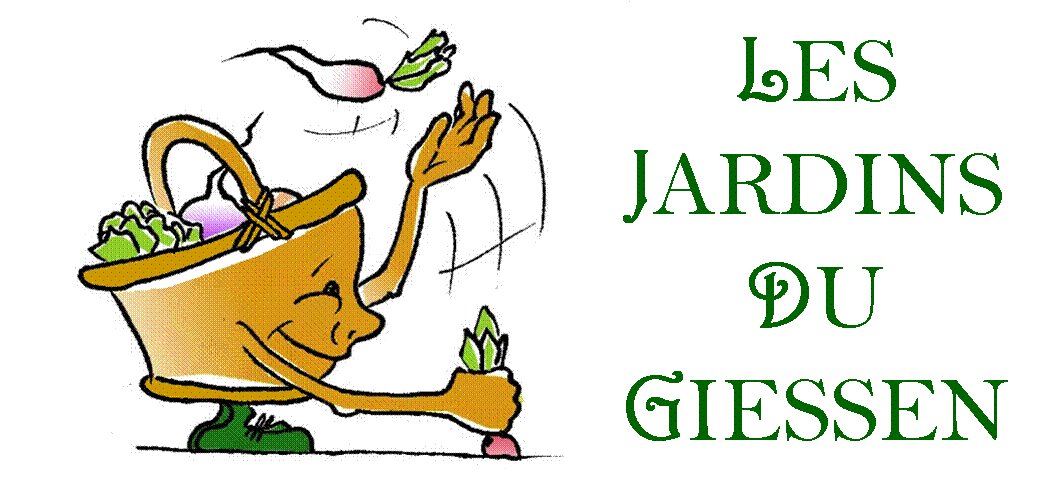 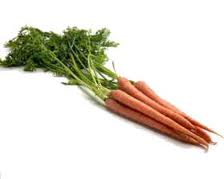 CAROTTES
GALETTES DE CAROTTES AU FROMAGE 
	Recette transmise par le P.B.
	Préparation : 30 mn		Cuisson : 10 mnIngrédients (pour 4 personnes) : 		- 3 œufs 		- 10 cl de crème liquide 		- 50 g de farine 		- 250 g de carottes râpées 		- 100 g de gruyère râpé

	Fouettez 3 œufs avec 10 cl de crème liquide et 50 g de farine. Ajoutez 250 g de carottes râpées et 100 g de gruyère râpé.Salez et poivrez, mélangez. Laissez reposer 15 mn.Faites chauffer 20 g de beurre et 1 cuillère à soupe d'huile dans une poêle.Formez des galettes. Faites dorer à feu doux 5 mn de chaque côté.Égouttez sur du papier absorbant et servez.
CROQUETTES DE CAROTTES 
	Préparation : 10 min	Cuisson : 3 minIngrédients (pour 4 personnes) :		- 10 carottes environ 		- 1/2 poivron 		- 3 œufs 		- 3 cuillères à soupe de farine 		- 1 petit bouquet de persil 		- 1 à 2 gousses d'ail 		- 1 petite cuillère à café de curry 		   (facultatif) Pelez les carottes et râpez-les. 
	Coupez le 1/2 poivron en petits  dés. 
	Dans une sauteuse, faites revenir les carottes, les dés de poivrons et l'ail émincé. Quand le mélange est fondant (environ 10 min de cuisson à feu doux), versez-le dans un saladier.Ajoutez les œufs, le persil haché, la farine, salez et poivrez et mélangez.  Avec deux cuillères à soupe, faites des petites boules du mélange et faites-les frire quelques instants de chaque côté dans une huile bien chaude.Épongez-les et servez avec une salade verte.
10
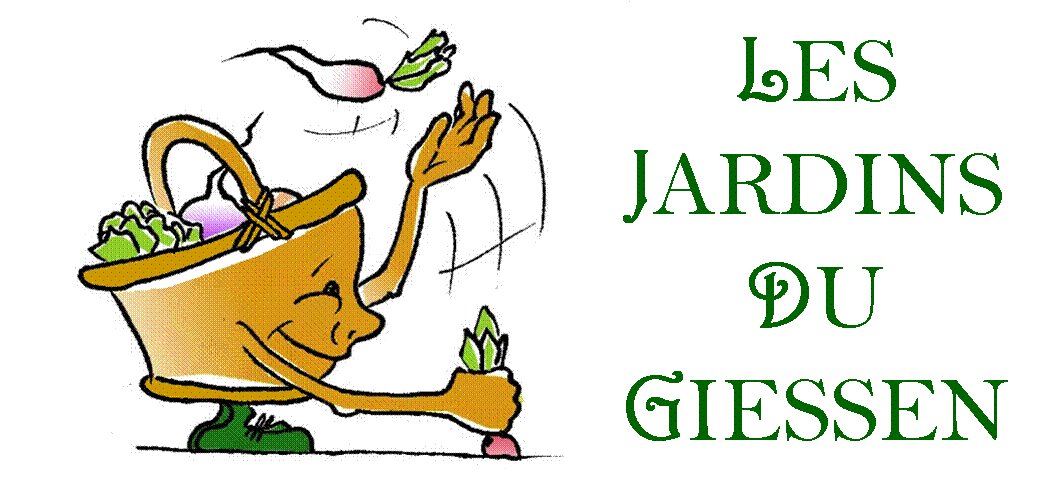 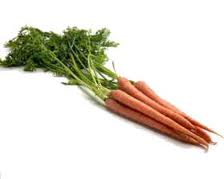 CAROTTES
FRIAND AUX LARDONS ET AUX CAROTTES 
	Préparation : 10 mn	                          Cuisson : 20 mnIngrédients (pour 4 personnes) :		- 1 pâte feuilletée 		- 4 carottes 		- 1 oignon 		- 100 g de lardons allumettes 		- 4 cuillères à café de crème fraîche
	Préchauffer le four à thermostat 6/7 (200°C). 
	Couper en 2 la pâte feuilletée. Faire revenir à la poêle les lardons et l'oignon. Couper les carottes en rondelles et les jeter dans l'eau bouillante, puis laisser cuire 15 mn. Incorporer les carottes dans la poêle comprenant les lardons et l'oignon. Mélanger le tout pendant 3 mn à feu doux. Faire 1 petit tas du mélange préparé sur chaque partie de pâte feuilletée. Refermer la pâte feuilletée en rectangle sur le mélange. Mettre au four pendant 20 mn.
PASCHTIDA AUX CAROTTES 
	Préparation : 30 mn		Cuisson : 45 mn Ingrédients (pour 8 personnes) : 		- 1 kg de carottes en rondelles 		- 3 œufs 		- 175 g de fêta coupée en dés 		- 3 cuillères à soupe de farine 		- 100 g de gruyère râpé 		- 1 cuillère à soupe de crème épaisse 		- sel, poivre, muscade,  persil 
Faire cuire les carottes à l'eau jusqu’à ce qu’elles soient tendres.Bien les égoutter (les presser un peu pour faire sortir l’eau). Mélanger tous les ingrédients avec les carottes. Huiler un moule à cake ou un moule à manqué et le remplir avec la préparation. Faire cuire 45 mn à 180°C jusqu’à ce que la paschtida soit dorée.Servez bien chaud. 
	Une fois froide, la paschtida se démoule très bien et peut se réchauffer.
11
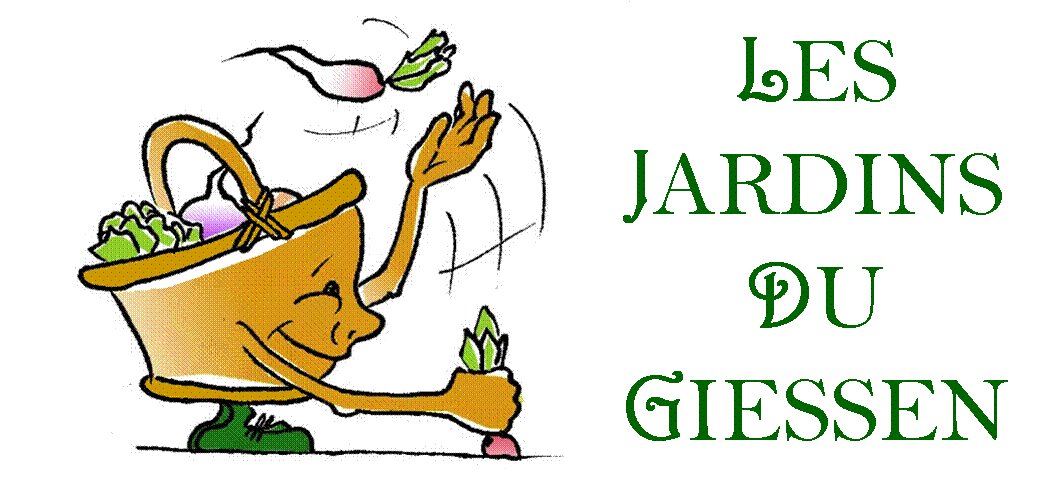 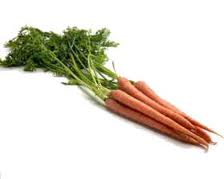 CAROTTES
CAROTTES MARINÉES 
Préparation : 30 mn + marinade 6 hCuisson : 15 mn Ingrédients : 	- 1 kg de carottes 		- 1 cuillère à café d’origan ou de thym 		- 4 gousses d’ail 		- 1/2 piment rouge 		- 12 cl de vinaigre de vin 		- 1/2 cuillère à café de sucre 		- 4 cuillères à soupe d'huile d'olive Préparer les carottes. Les émincer en longues bandes de 1 à 2 mm d’épaisseur, ou en rondelles. Les plonger 4 mn dans une sauteuse emplie d’eau bouillante salée. Égoutter.Chauffer l’huile dans une sauteuse ; ajouter les carottes et cuire environ 10 mn à feu moyen-vif en remuant souvent pour les dorer légèrement. Ajouter  l’ail haché fin, le sucre, l’origan, le piment épépiné et émincé en lanières ; remuez 1 mn, verser le vinaigre, ôter aussitôt du feu, mélanger. Vérifier l’assaisonnement en sel, mettre les carottes dans une terrine, et laisser mariner au moins 6 heures au frais. 
Variante : couper les carottes en rondelles de 1 cm et laisser cuire un peu plus longtemps. C'est plus pratique pour les servir avec des piques à l'apéritif.
CARROT - CAKE AUX NOIX
Ingrédients (pour 1 cake ou 40 mini-bouchées): 		- 250 ml d’huile végétale
		- 295 g de sucre roux
		- 3 œufs
		- 3 grosses carottes (540gr) grossièrement 		  râpées
		- 110 gr de noix hachées
		- 375 g de farine avec levure incorporée
		- ½ c à c de bicarbonate de soude
		- 2 c à c de mélange d’épice pour pain 			  d’épice
Préchauffer le four à 180°C. Beurrez le moule. Mélangez l’huile, le sucre et les œufs au robot jusqu’à l’obtention d’une préparation épaisse et crémeuse. Versez-là dans un saladier, ajoutez les carottes râpées et les noix, en mélangeant avec une cuillère en bois, puis les ingrédients secs tamisés. Versez la pâte dans le moule et faites cuire 1h15.
12
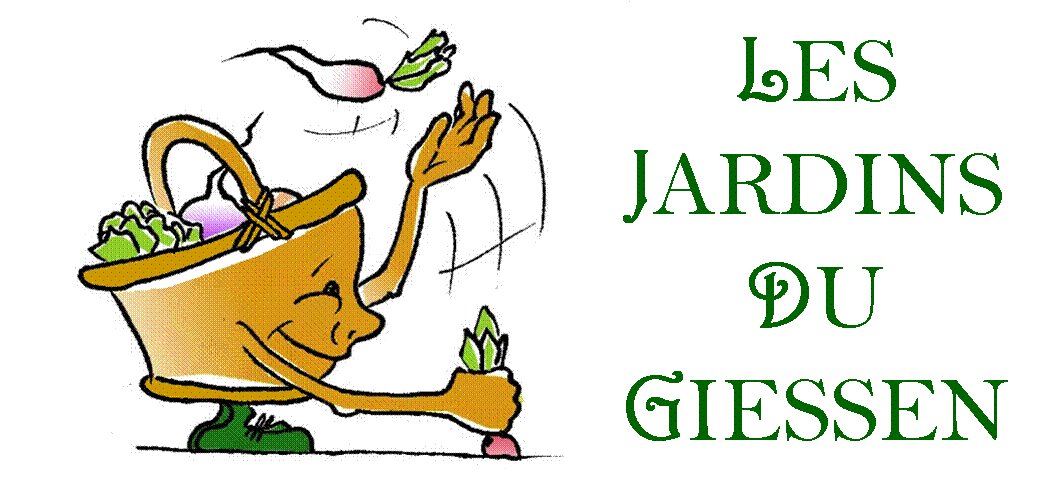 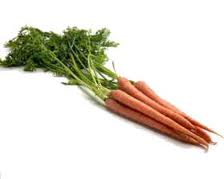 CAROTTES
CARROT - CAKE
Ingrédients (pour 1 cake ou 40 mini-bouchées) :
	- 5 œufs, blancs et jaunes séparés
	- 1 c à c de zeste de citron râpé
  	- 275 gr de sucre en poudre
	- 480 gr de carottes râpées
	- 240 gr de poudre d’amandes
	- 75 gr de farine avec levure incorporée
	- 2 c à c d’amandes effilées grillées
Préchauffez le four à 180°C. Beurrez votre moule. Fouettez en crème épaisse les jaunes d’œufs, le zeste de citron et le sucre. Incorporez les carottes râpées, la poudre d’amandes et la farine tamisée. Montez les blancs d’œufs en neige. Ajoutez-les en 2 fois à la pâte. Versez dans le moule et faites cuire 1h15.
TARTE A LA CAROTTE Ingrédients : 	- 4 carottes 		- 2 oignons 		- 450 g farine 		- 4 gousses de cardamome 		- poivre 		- curry 		- paprika 		- 3 œufs 		- 10/15 cl crème fraîche 		- 75 g beurre ou margarine 
Préparer la pâte en incorporant le beurre à la farine en frottant entre les mains ; quand la pâte est homogène, ajouter le sel ; mélanger puis mouiller la pâte avec 2 verres d'eau environ.Malaxer la pâte à la main afin d'obtenir une pâte à pain.L'étaler sur la table avec les mains et faire les rebords de la tarte en rabattant la pâte.Poser le tout sur du papier sulfurisé.Dans une casserole faire blondir les oignons, ajouter les carottes râpées ; cuire à feu doux 15 mn.Hors du feu ajouter les œufs, la crème et les épices.Verser la préparation sur la pâte et enfourner Th. 6 environ 45 minutes.
13
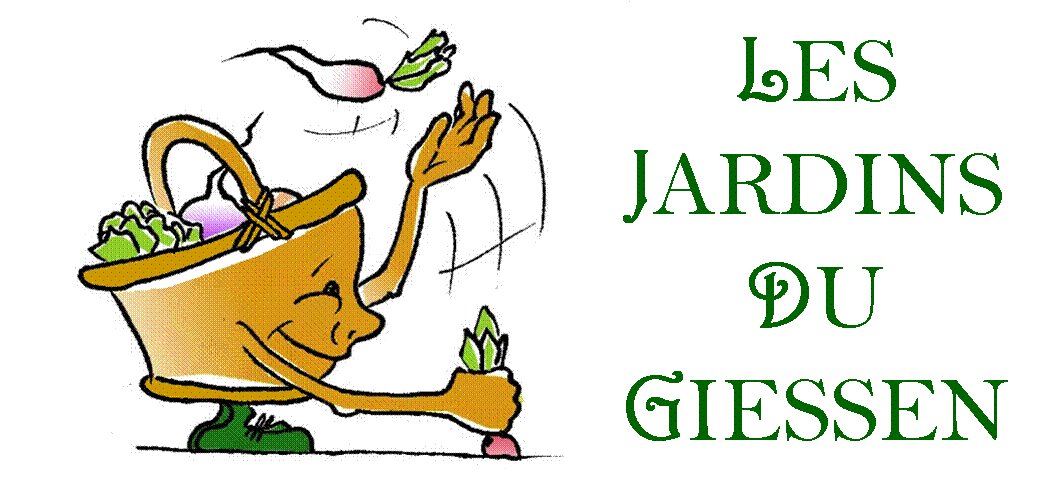 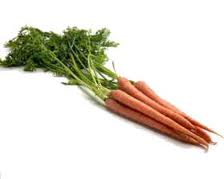 CAROTTES
CHOU, POMMES DE TERRE, CAROTTES façon grand’mère 
Ingrédients (pour 4 personnes) : 		- 1 chou 		- 5 carottes 		- 6 pommes de terre 		- 2 beaux oignons 		- une tablette de bouillon 		- huile d'olive 		- lardons 		- vin blanc sec 		- graines de coriandre 		- baies de genièvre 		- sel et poivre 		- une pincée de 4 épices 
Nettoyer le chou en ôtant les grosses feuilles du dessus.Le faire blanchir pendant 5/6 mn.Bien l'égoutter en le pressant.Pendant qu'il s'égoutte faire revenir dans une cocotte en fonte les oignons et les lardons sans faire trop dorer.Ajouter le chou, les carottes, les pommes de terre.Émiettez le cube de bouillon, ajouter un bon verre de vin blanc sec, mettre les graines de coriandre, les baies de genièvre, les 4 épices, sel et poivre.Laisser cuire à feu pas trop fort pendant environ 20 mn.Surveillez le niveau de liquide et rajouter si besoin est du vin blanc et/ou de l'eau.
CAROTTES « DÉLICES »
Ingrédients :	- 2 l de bon court bouillon bien aromatisé
		  (Thym, girofle, laurier, ail, oignon, livèche…)
		- 1.5 kg de carottes
- 4 blancs de poireaux  émincés en  
  bâtonnets de 2 ou 3 cm
- 1 bol de crème fraîche (ou 2 yaourts battus 
  Avec 1 c. à s. d’huile d’olive)
- gros comme un doigt de racine de raifort 
  (À défaut une c. à s. de moutarde forte)
- beaucoup de persil haché
- sel
Râper les carottes avec une râpe à gros trous. Ajouter les blancs de poireaux émincés. Râper le raifort dans un bol  et ajouter la crème ou les yaourts, puis le sel. Mélanger.
Au dernier moment, soit environ 5 mn avant de servir, plonger les carottes râpées avec les poireaux dans le court-bouillon bouillant. Laisser pocher 2 mn, pas plus.Sortir à l’écumoire et disposer dans un plat de service. Saupoudrer de persil. Servir accompagné de la crème au raifort. 
Le bouillon restant est une excellente base de potage pour un autre repas.
14
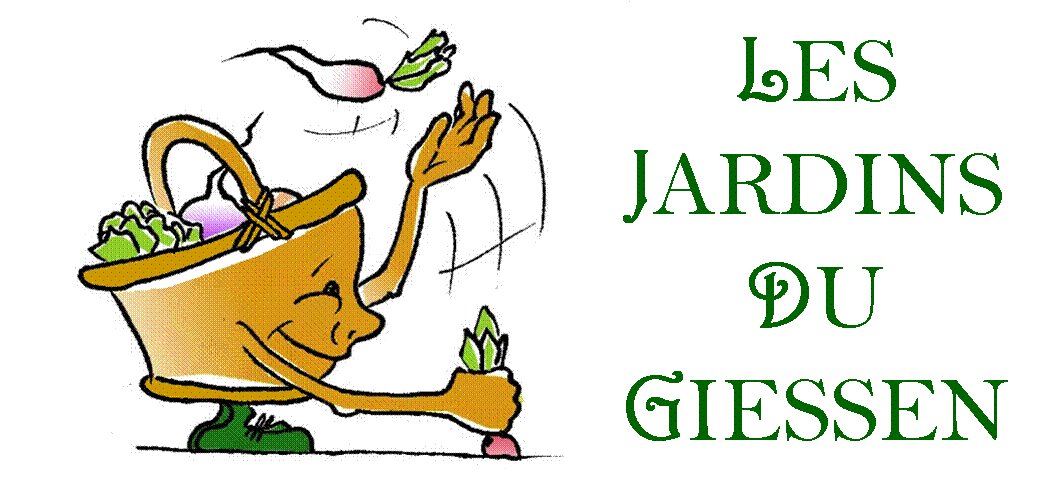 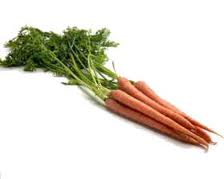 CAROTTES
CAROTTES RÂPÉES AUX POMMES SAUCE CITRON 
Ingrédients (pour 4 personnes) : 
		- 400 g de carottes 		- 200 g de pommes reinette pour la sauce citron : 		- 2 citrons pressés 		- 1 cuillère à soupe d'huile, sel et persil 		- 1 cuillère à soupe de moutarde 		- eau si nécessaire 
 
Râper les carottes, couper les pommes épluchées en petits dés.Mélanger le tout dans un saladier.Ajouter la sauce citron.
FLAN DE CAROTTES 
Ingrédients (pour 6 personnes) : 		- 300 g de carottes après épluchage et 			  détaillées en cube 		- 2 œufs 		- 65 g de fromage petit-suisse 		- 25 g de fécule de pomme de terre 		- 45 g de gruyère râpé 		- sel, poivre
		- persil haché 		- matière grasse pour les ramequins Faire cuire les carottes à l'eau bouillante salée et poivrée jusqu'au moment où les carottes s'écrasent facilement.Égoutter et réduire en purée.Fouetter les œufs avec le fromage blanc, la fécule, le gruyère et le persil.Mélanger le tout avec les carottes et vérifier l'assaisonnement.Graisser les ramequins, y verser l'appareil et cuire au bain-marie à 190°C pendant 35 à 40 minutes.Démouler tiède.
15
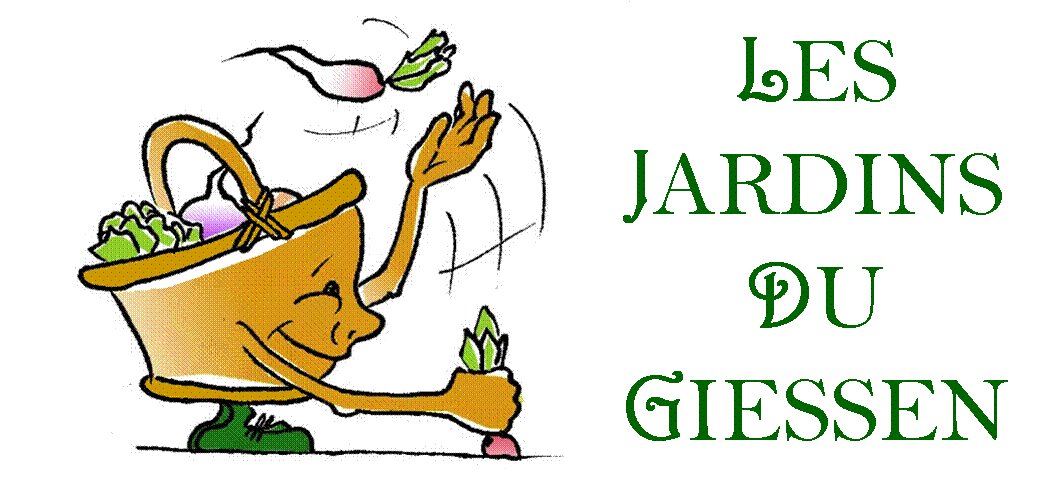 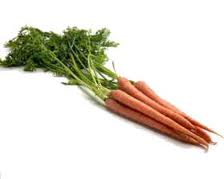 CAROTTES
CAROTTES FAÇON CARBONARA
Ingrédients (pour 4 personnes) :  	- 8 carottes (moyenne) 	- 4 jaunes d'œuf 	- 2 oignons 	- 8 c. à soupe de crème fraîche 	- 200 g de lardons fumés 	- sel et poivreÉplucher les carottes et les couper en rondelles. Émincer les oignons. Mettre une noix de beurre dans une sauteuse et y faire revenir les oignons et les carottes durant 3 mn à feu fort. Ajouter 20 cl d'eau, baisser le feu, couvrir et laisser cuire une dizaine de minutes (vérifier que cela n'attache pas et ajouter de l'eau si nécessaire). Quand c'est cuit, ajouter les lardons ; les faire cuire 2-3 mn puis sur feu très doux ajouter les jaunes d'œuf mélangés à la crème. Saler légèrement, poivrez. Laisser chauffer 3 mn en remuant et servir.
RECETTE
16
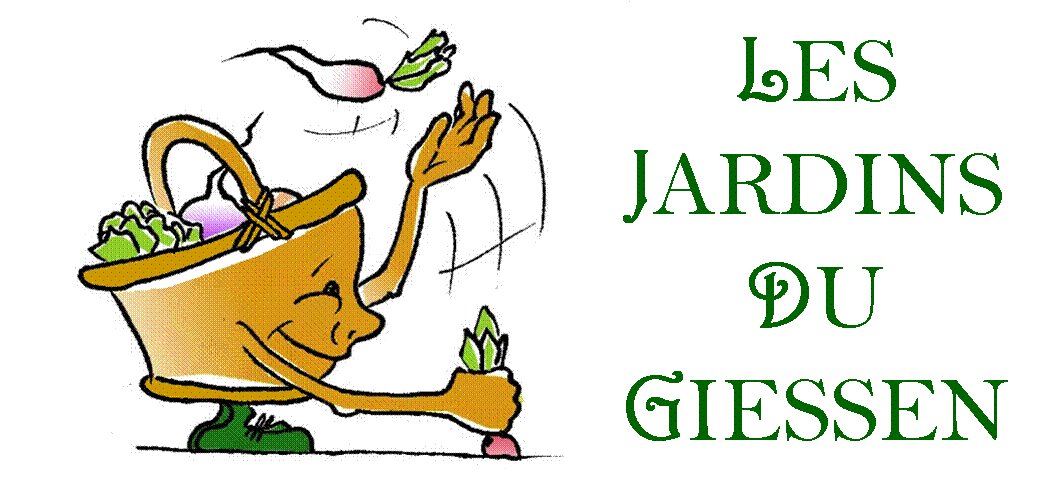 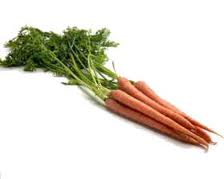 CAROTTES
RECETTE
RECETTE
17